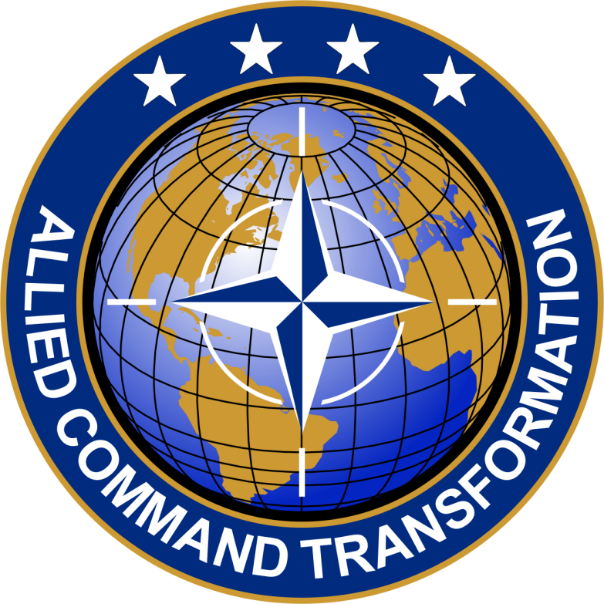 Seats Allocation Process
24 May 2018
COL (UKR) Valerii CHURKIN 
NATO HQ SACT, JFT/JETE-EIT EIT Branch
NATO UNCLASSIFIED 
RELEASABLE TO PfP/MD/ICI/PatG
24-May-18
1
NATO UNCLASSIFIED
Aim and Agenda
Aim: 

Provide overview of the Seats Allocation Process (SAP)
Agenda :
 
The aim of the SAP
Stakeholders of SAP
New SAP SOP (Standard Operating Procedures)
NATO UNCLASSIFIED 
RELEASABLE TO PfP/MD/ICI/PatG
24-May-18
2
NATO UNCLASSIFIED
The aim of the SAP
The SAP is an established process that allocates the budget for partner participation in NATO EIT activities and the available seats for partners in (N)ETFs.
The aim of the SAP:
allow MPD to centrally manage partners’ participation in (N)ETFs’ courses (activities);
maximise partners’ participation results vs budget availability and NETFs’ capacity;
provide recommendations to stakeholders
NATO UNCLASSIFIED 
RELEASABLE TO PfP/MD/ICI/PatG
24-May-18
3
Stakeholders of SAP
NATO UNCLASSIFIED 
RELEASABLE TO PfP/MD/ICI/PatG
24-May-18
4
Requirements
Certified as NATO 
approved / selected
Through 
ACT JFT JETE
Prerequisites of a course in order to be part of  SAP
Uploaded in ePRIME 
with an ACT number
IAW ePRIME SOP
NATO UNCLASSIFIED 
RELEASABLE TO PfP/MD/ICI/PatG
24-May-18
5
The Process
NATO UNCLASSIFIED 
RELEASABLE TO PfP/MD/ICI/PatG
24-May-18
8
Requests for Additional Courses
Partners’ requests for additional courses during the year should be managed through MPD SENF SAP Manager and must not be submitted directly to E&T institutions
NATO UNCLASSIFIED 
RELEASABLE TO PfP/MD/ICI/PatG
24-May-18
7
Requests Prioritisation
Prioritisation of partner requests:
(BiSc 75-2)

P1:	In support of a NATO missions
P2:	In support of a High Readiness Force (NRF)
P3: In support of a NATO job position
P4:	Professional Development / all other bids
NATO UNCLASSIFIED 
RELEASABLE TO PfP/MD/ICI/PatG
24-May-18
8
New SAP SOP
New SAP SOP approved by DCOS MPD in Dec 2017

2019 SAP will be implemented iaw new SOP.

New SAP is based on ePRIME. 
Only courses in ePRIME can be part of SAP
NATO UNCLASSIFIED 
RELEASABLE TO PfP/MD/ICI/PatG
24-May-18
9
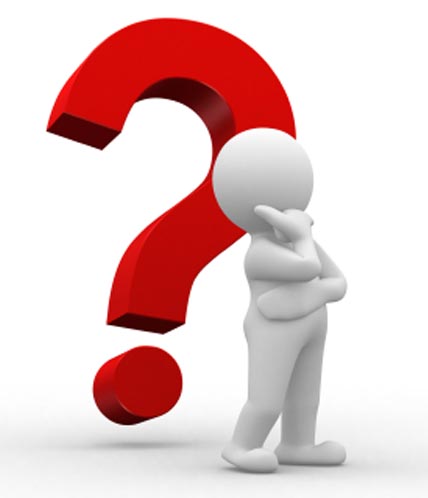 24-May-18
10